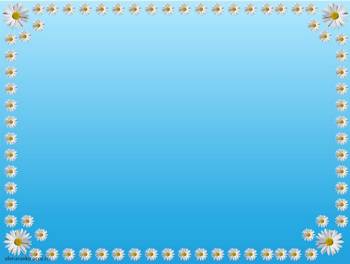 Шаблон для презентации «Будь природе другом»(вариант 2)
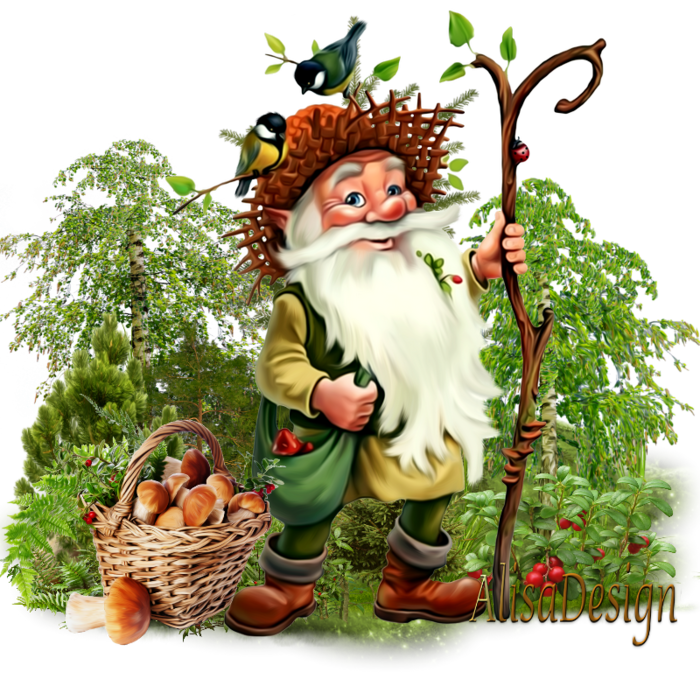 Автор – составитель: Чубаева Наталья Николаевна, воспитатель ГПД, 1 квалификационной категории, МОУ «С(К)ОШИ №4», города Магнитогорска, Челябинской области, 2016 год
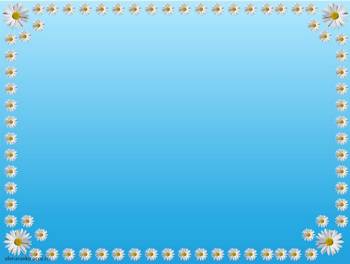 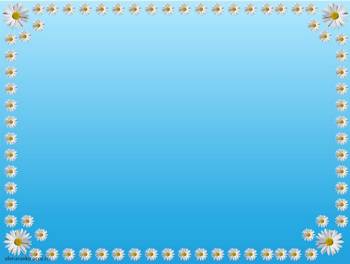 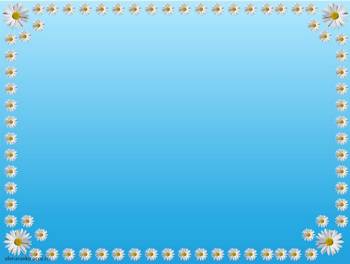 Источники
https://yandex.ru/images/search?img_url=http%3A%2F%2Fdoc4web.ru%2Fuploads%2Ffiles%2F27%2F27088%2Fhello_html_34843a1b.png&text=%